Better Unit Tests through Design Patterns: Repository, Adapter, Mocks, and more…
Benjamin Day
@benday
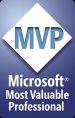 Benjamin Day
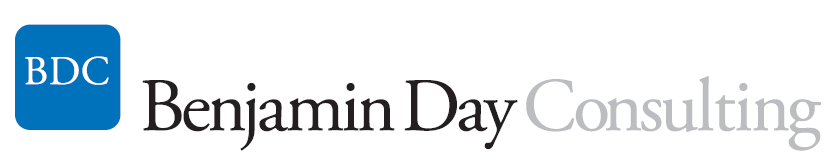 Brookline, MA

Consultant, Coach, & Trainer

Microsoft MVP for Visual Studio ALM

Team Foundation Server, Software Testing, Scrum, Software Architecture

Scrum.org Classes
Professional Scrum Foundations (PSF)
Professional Scrum Master (PSM)
Professional Scrum Developer (PSD)

www.benday.com, benday@benday.com, @benday
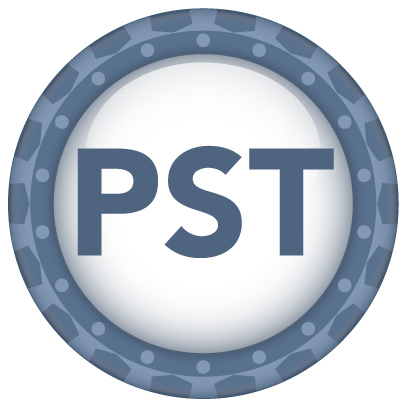 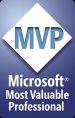 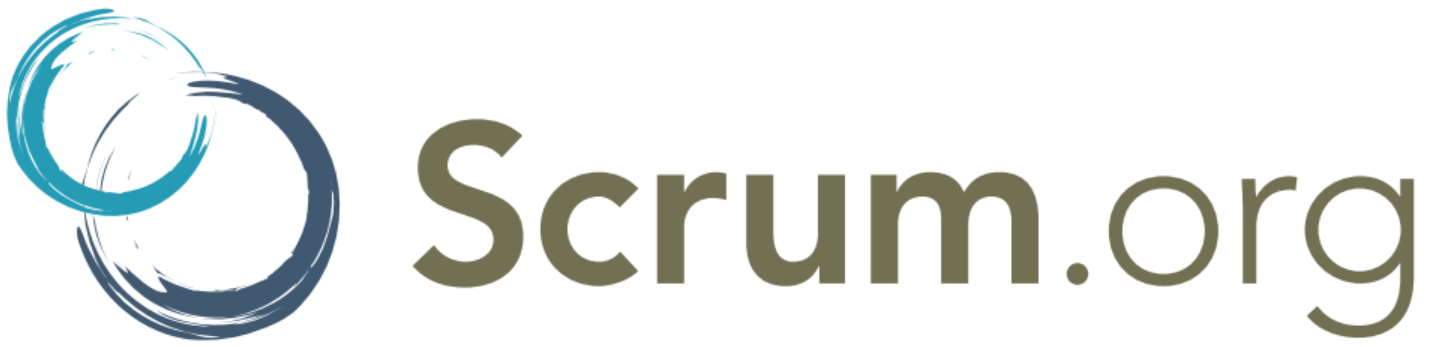 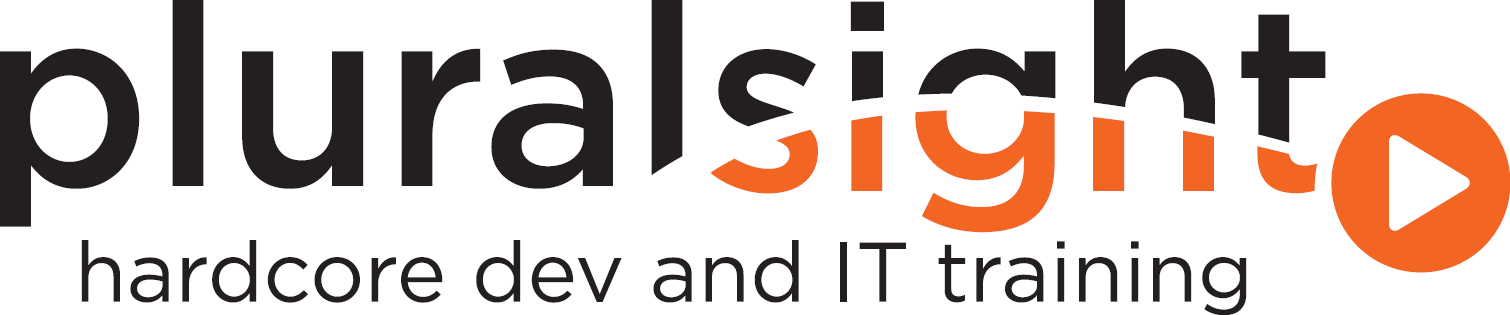 Online courses at Pluralsight.com
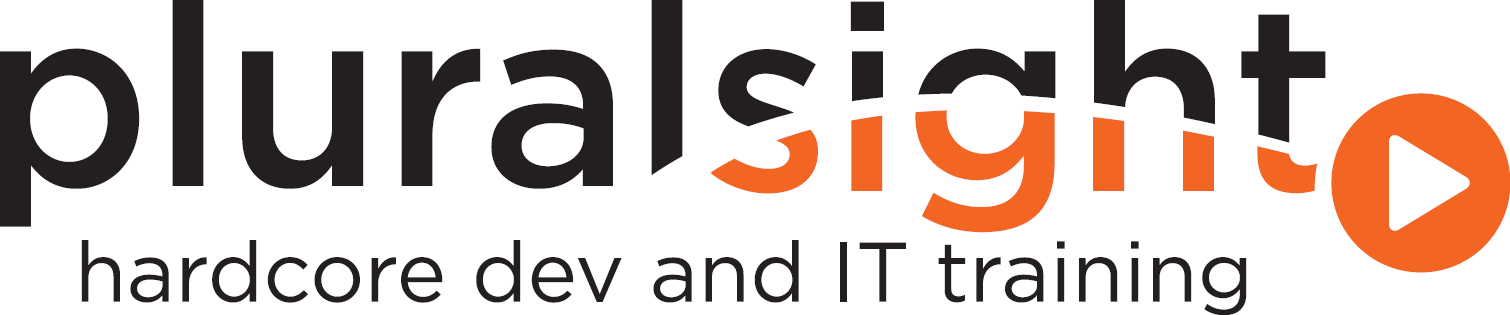 Agenda / Overview
Quick Review

Design for Testability

What’s a Design Pattern?
Design Patterns for Testability

Patterns for User Interface Testing
Server-side web apps
JavaScript apps
This talk is about unit testing & test-driven development.
What is Test-Driven Development?
Develop code with proof that it works
Code that validates other code
Small chunks of “is it working?”

Small chunks = Unit Tests

“Never write a single line of code unless you have a failing automated test.”
Kent Beck, “Test-Driven Development”, Addison-Wesley
Why Use TDD?
High-quality code 
Fewer bugs
Bugs are easier to diagnose

Encourages you to think about…
…what you’re building
…how you know you’re done
…how you know it works

Less time in the debugger
Tests that say when something works 
Easier maintenance, refactoring
Self-documenting

Helps you to know if it’s working a lot faster.

Tends to push you into better/cleaner architecture.
You shouldn’t need QA totell you that your stuff doesn’t work.
Your apps need to be tested.
Your apps need to be testable.
How would you test this?
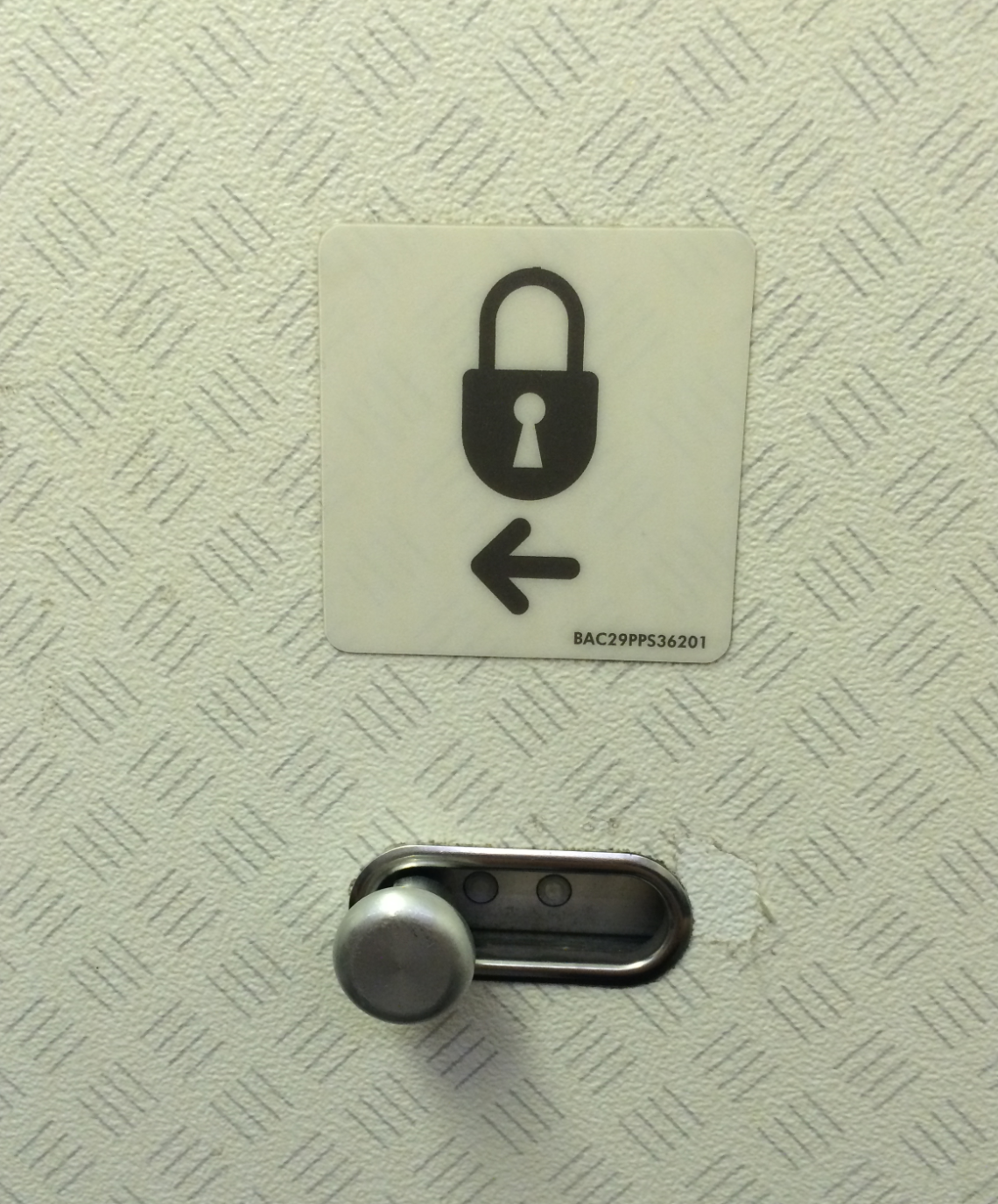 What is Design For Testability?
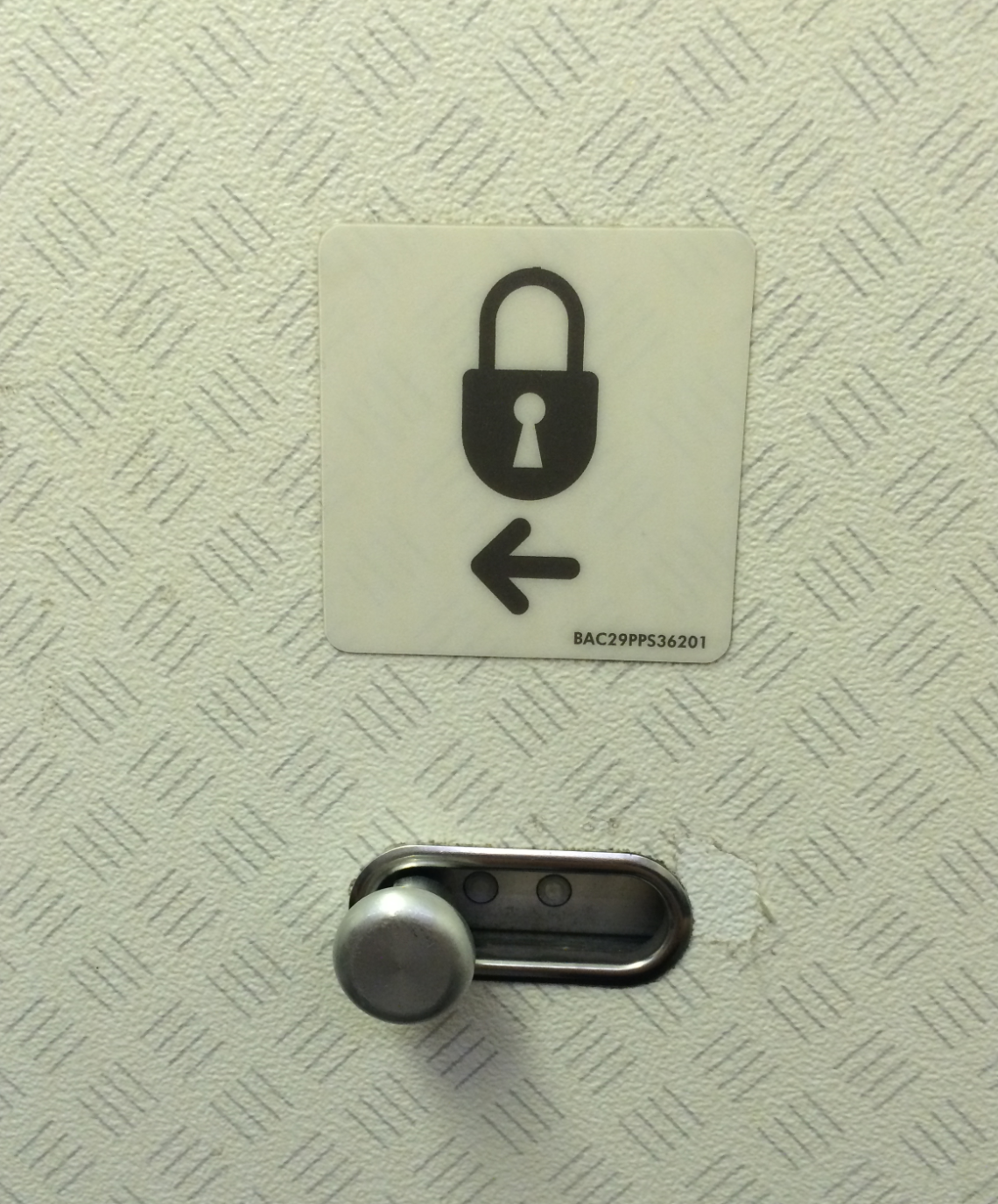 How would you test this?

Do you have to take the plane up for a spin?

Build it so you can test it.
Your apps need to be testable.You need to design for testability.
A unit test is not the same as an integration test.
Avoid End-to-End Integration Tests
Does a good test…

…really have to write all the way to the database?

…really have to have a running REST service on the other end of that call?

…really need to make a call to the mainframe?
It’s called a unit test.
Small units of functionality

Tested in isolation

If you designed for testability, you (probably) can test in isolation.

If you didn’t, you probably have a monolithic app.
“How am I supposed to test THAT?!”
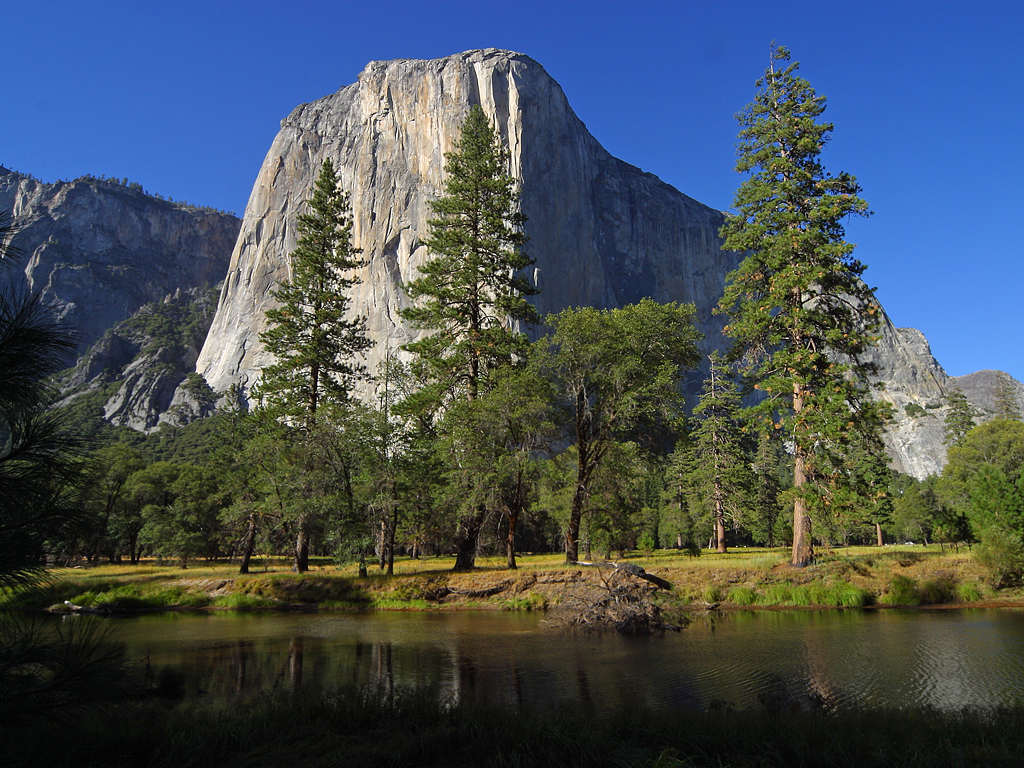 http://www.pdphoto.org/PictureDetail.php?mat=&pg=8307
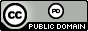 It’ll be a lot easier if you design for testability.
What makes an app hard to test?
Tightly coupled

Hidden or embedded dependencies

Required data & databases

Insane amounts of setup code for the test
Hard to test usually also meanshard to maintain.
Design Patterns will help you to create a more testable & maintainable application.
What’s a Design Pattern?
Well-known and accepted solution to a common problem

Avoid re-inventing the wheel
Design patterns in architecture.
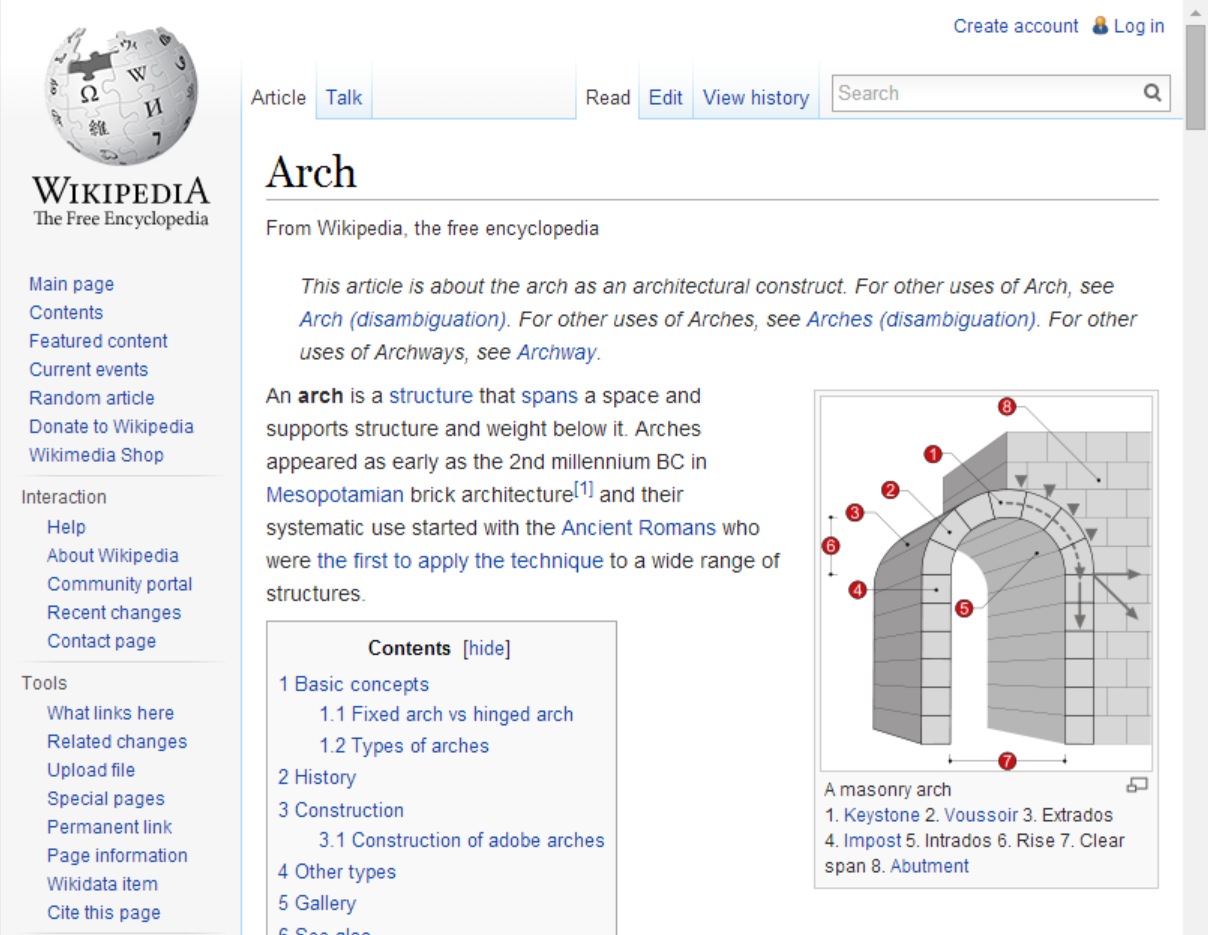 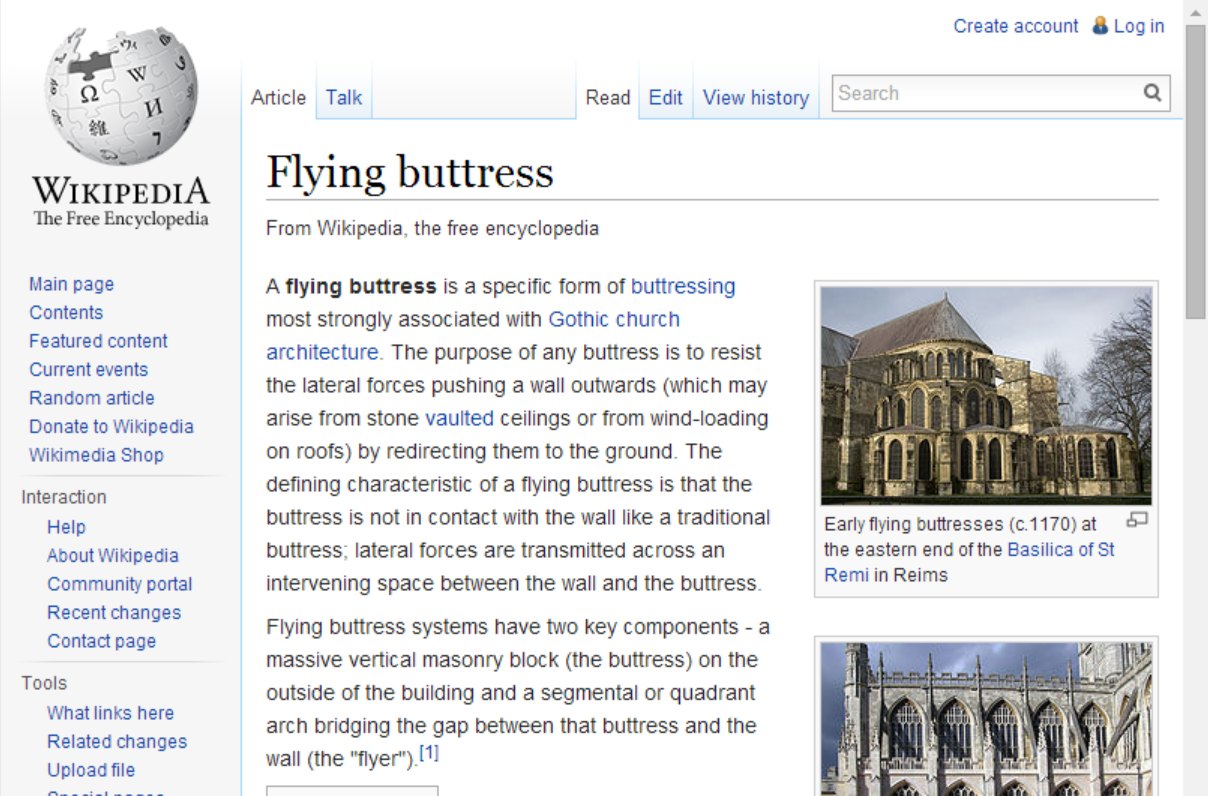 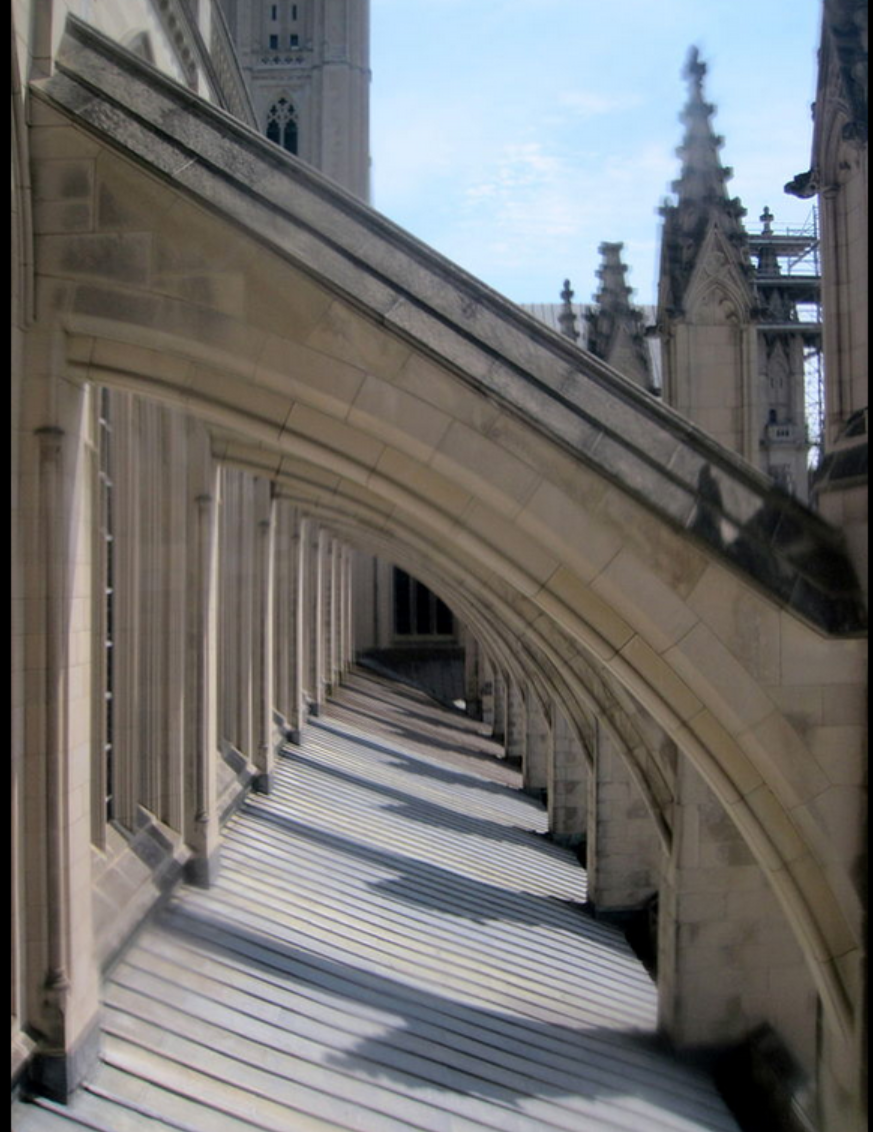 Popularized in Software by this book…
Design Patterns for this talk
Dependency Injection
Flexibility

Repository
Data Access

Adapter
Single-Responsibility Principle
Keeps tedious, bug-prone code contained
Strategy
Encapsulates algorithms & business logic

Model-View-Controller
Isolates User Interface Implementation from the User Interface Logic
Testable User Interfaces
Model-View-ViewModel
Design goals in a testable system
(Testable, obviously.)

Well-organized

Flexible
Design goals in a testable system
(Testable, obviously.)

Well-organized
Single Responsibility Principle (SRP)
Layered (example: n-tier)

Flexible
Code to interfaces rather than concrete types
Dependency Injection
Interface Segregation Principle (ISP)
Single Responsibility Principle:An object should have onlyone reason to change.
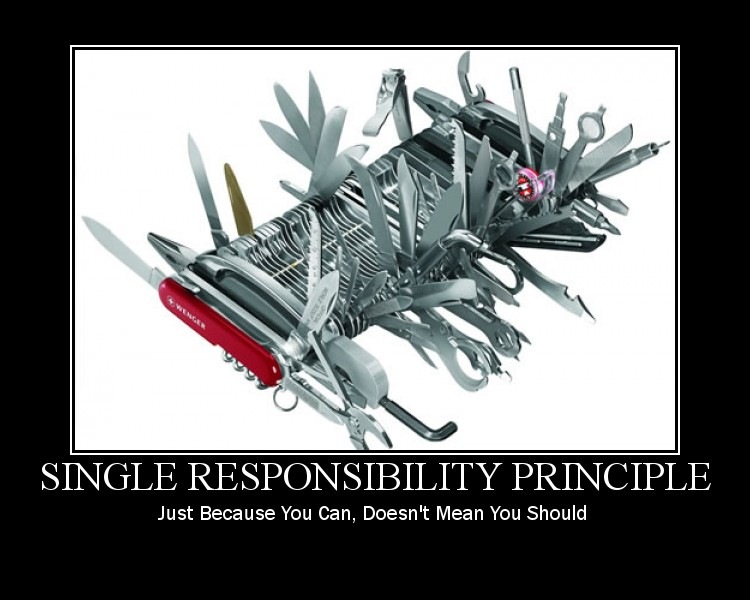 http://lostechies.com/derickbailey/files/2011/03/SingleResponsibilityPrinciple2_71060858.jpg
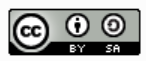 Interface Segregation Principle:“no client should be forced to depend on methods it does not use.”
Dependency Injection:“Don’t get too attached.”
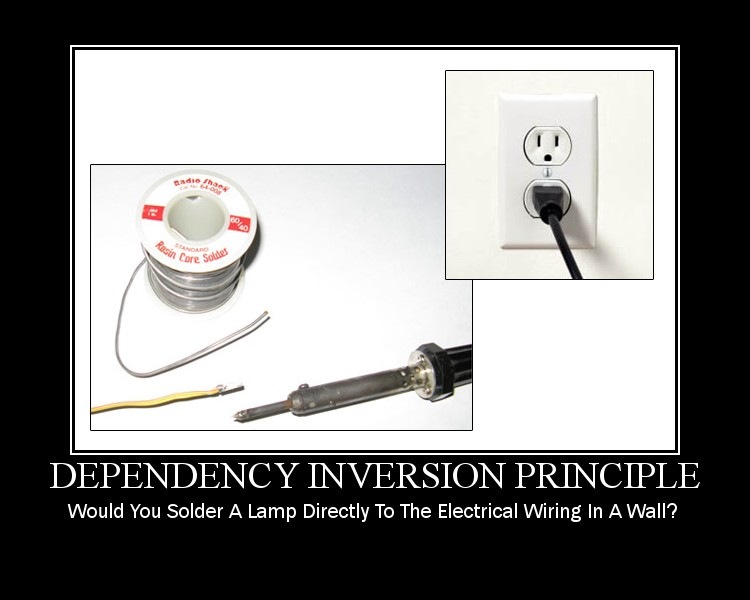 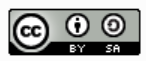 http://lostechies.com/derickbailey/files/2011/03/DependencyInversionPrinciple_0278F9E2.jpg
Advertise Dependencies on Constructor
Less Awesome
Now With More Awesome
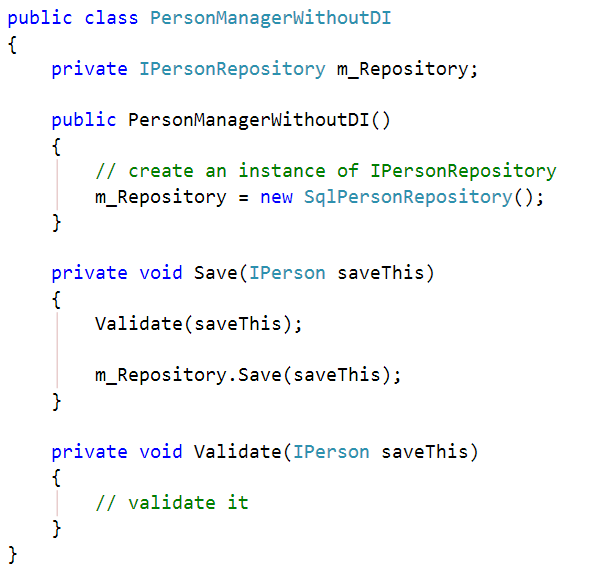 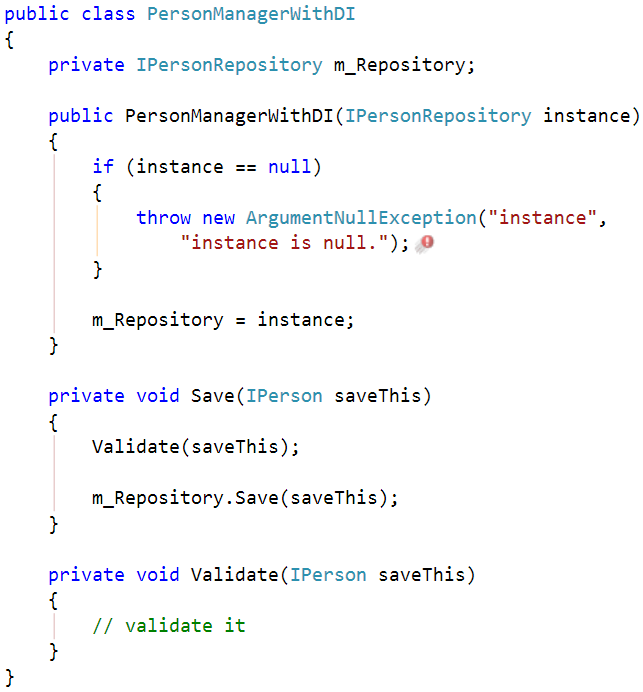 Why does DI help with testability?
Helps you focus on the testing task at hand
Only test what you’re trying to test.  Skip everything else.

Makes interface-driven programming simple

Interface-driven programming + DI lets you use mocks and stubs in your tests.
“Mocks & Stubs?”
Mocks vs. Stubs vs. Dummies vs. Fakes
Martin Fowlerhttp://martinfowler.com/articles/mocksArentStubs.html

Dummy = passed but not used

Fake = “shortcut” implementation

Stub = Only pretends to work, returns pre-defined answer

Mock = Used to test expectations, requires verification at the end of test
Demos:PersonService savesvalid person objects with unique user names.
Strategy Patternencapsulates an algorithmbehind an interface.
Repository Patternencapsulates data access logic.
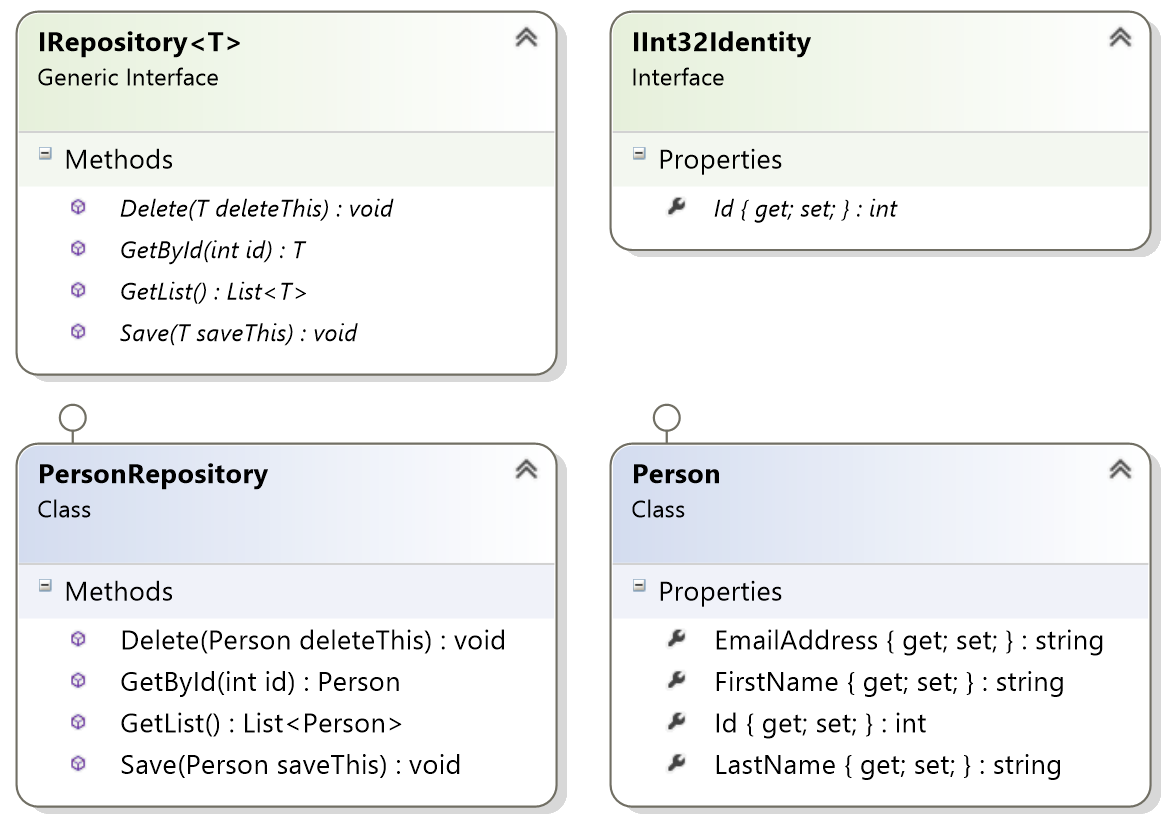 Demo:Mocks for code coverage
User Interface Testing
User Interfaces: The Redheaded Stepchild of the Unit Testing World
Not easy to automate the UI testing

Basically, automating button clicks

UI’s almost have to be tested by a human
Computers don’t understand the “visual stuff”
Colors, fonts, etc are hard to unit test for
“This doesn’t look right” errors

The rest is:
Exercising the application
Checking that fields have the right data
Checking field visibility
My $0.02.
Solve the problem by not solving the problem

Find a way to minimize what you can’t automate
The Solution.
Keep as much logic as possible out of the UI
Shouldn’t be more than a handful of assignments
Nothing smart
Real work is handled by the “business” tier

Test the UI separate from everything else
Design Patterns for UI Testability
Model-View-Controller (MVC)
ASP.NET MVC

Model-View-Presenter (MVP)
Windows Forms
ASP.NET Web Forms

Model-View-ViewModel (MVVM)
AngularJS 
Silverlight
WPF
Windows Phone
The idea is that the user interface becomes an abstraction.
Demo:Search for a president usingModel-View-Controller (MVC)
This is also relevant in the JavaScript world.
MVC / MVVM with AngularJS,tested by Jasmine
What is AngularJS?
JavaScript library for data binding

Logic goes into Controllers
(ViewModel?)

HTML becomes a thin layer over the Controllers
“Views”

Testing effort is focused on the Controller
AngularJS is easily, readily tested byJasmine tests.
Demo:A simple calculator with AngularJS and Jasmine Tests
“Ok.  Great.  But what about something useful with data?”
Tip:Service-oriented applicationsare two apps.
Dependency Injection is builtin to AngularJS.
Calls to back-end services get wrapped in classes called “Services”.
Demo:President Search with a REST-basedservice, AngularJS, & Jasmine
Summary, Part 1: The Patterns
Dependency Injection
Flexibility

Repository
Data Access

Adapter
Single-Responsibility Principle
Keeps tedious, bug-prone code contained
Strategy
Encapsulates algorithms & business logic

Model-View-Controller
Isolates User Interface Implementation from the User Interface Logic
Testable User Interfaces
Model-View-ViewModel
Summary, Part 2: The Big Picture
Quick Review

Design for Testability

What’s a Design Pattern?
Design Patterns for Testability

Patterns for User Interface Testing
Server-side web apps
JavaScript apps
Any last questions?
Thanks.benday@benday.com | www.benday.com@benday
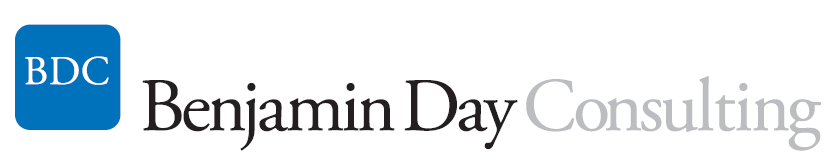